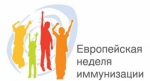 ГАУЗ «Детская городская  поликлиника №2» г. Казань «ЗАЩИТИМСЯ ВМЕСТЕ: ВАКЦИНЫ РАБОТАЮТ»
24-30 апреля 2019г.

Европейская неделя иммунизации.
Европейская неделя иммунизации
Рутинная иммунизация является универсальным методом и дает шанс для детей войти здоровыми в жизнь. Следует помнить, что иммунизация ежегодно позволяет предотвратить от 2-х до 3-х миллионов случаев смерти от дифтерии, столбняка, коклюша, кори, паротита, краснухи.
Мировая Неделя Иммунизации 2019 года направлена на улучшение охвата прививками и доступности иммунизации для всех возрастных категорий населения.
Право на защиту от болезней, которые можно предупредить – это право каждого человека. Профилактические прививки осуществляются в рамках Национального календаря прививок, который предусматривает обязательную вакцинацию против 12 заболеваний. Кроме того, прививки проводятся по эпидемическим показаниям отдельным профессиональным группам, людям, проживающим на территориях с высоким уровнем заболеваемости природно-очаговыми болезнями, выезжающими в страны, неблагополучные по особо опасным инфекциям, и в очагах инфекций, а также особое внимание уделяется работе с труднодоступными группами населения – цыганами, переселенцами, членами различных религиозных конфессий.
Прививка включает все механизмы защиты, предохраняющие организм от болезнетворного действия микробов и вирусов, организм становится невосприимчивым к болезни, против которой привит..
Наука о вакцинах не стоит на месте. Сегодня производство вакцин организовано на самом высоком уровне, что делает вакцины безопасными и эффективными.
Примите активное участие в Европейской Неделе Иммунизации! Сделайте прививку!
Приглашаем думающих родителей  привить своих замечательных детей в поликлинике по месту жительства. Каждый человек у своего участкового врача должен уточнить, какие прививки необходимо сделать сейчас. Опытные медицинские работники расскажут Вам о значении вакцин, ответят на интересующие вопросы и после осмотра сделают необходимую прививку.
Своевременно проведенная вакцинация предупреждает развитие болезни и сохраняет наше здоровье!